HQIR Coordinator Convening
February 19, 2025
Virtual Meeting Tips
Remember to mute your microphone if you are not the one talking. This will reduce additional background sound and enable meeting attendees to hear better.
Utilize the chat box for specific questions or to share resources.
Minimize distractions and be present.
Welcome & Introduction
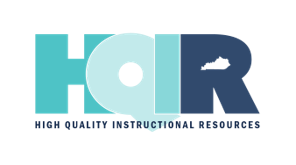 Agenda
Curriculum-Based Professional Learning (CBPL)
KY Numeracy Counts (KYNC) Updates
Breakout Rooms 
Quick Updates
HQIRs and Curriculum-Based Professional Learning
What is curriculum-based professional learning and how can it support effective HQIR implementation?
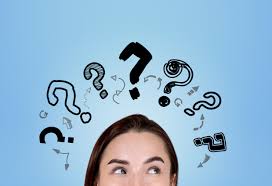 Strengthening Tier 1 Instruction
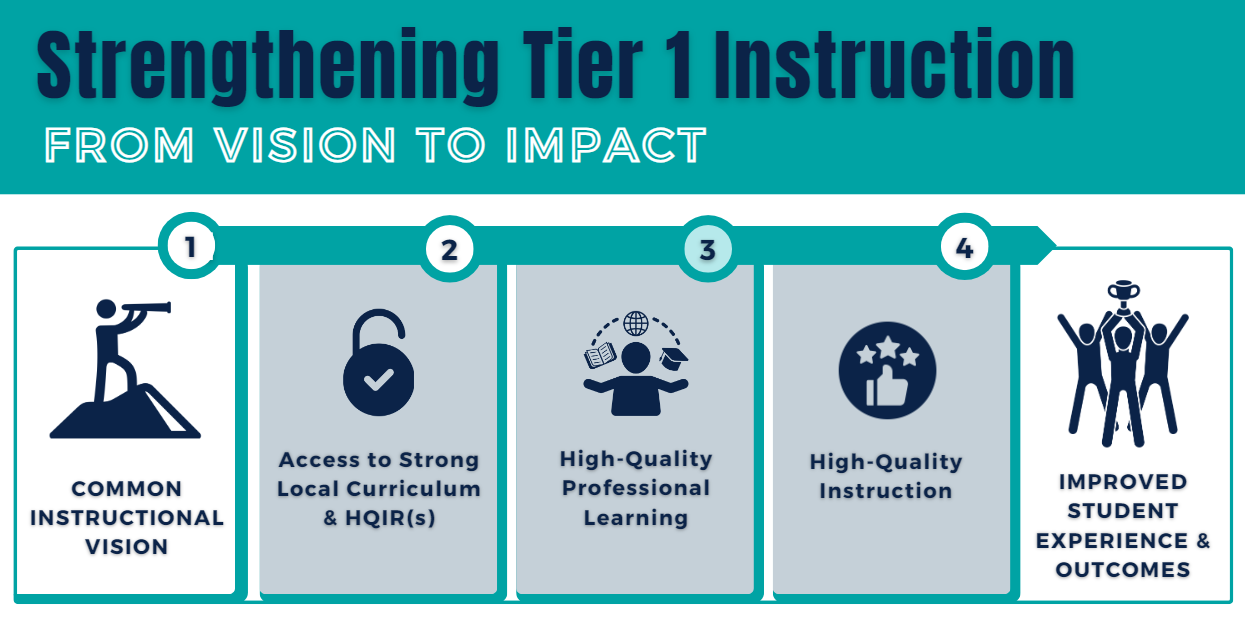 Professional Learning
“There’s a sort of disconnect,” said George Zuo, an associate economist at the RAND Corporation, and the lead author on the report. “The specific needs that teachers had were not always aligned with what professional development was able to provide” (from Ed Week).

Question: Based on your experience, in what ways does typical professional development tend to fall short of meeting teachers’ needs?
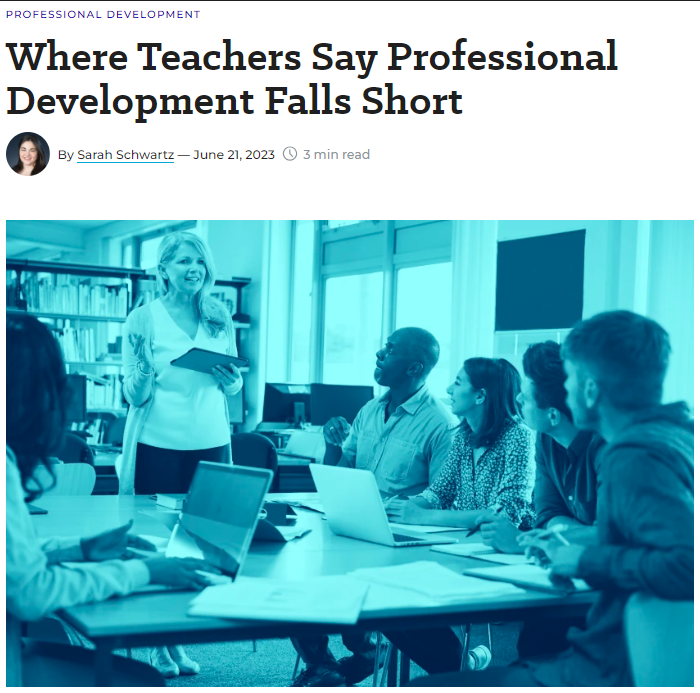 Curriculum-Based Professional Learning
According to 2022 report from Rivet Education: 
“96% of teachers thought the number one factor leaders should consider when planning professional learning was whether it would help teachers effectively use their instructional materials.”
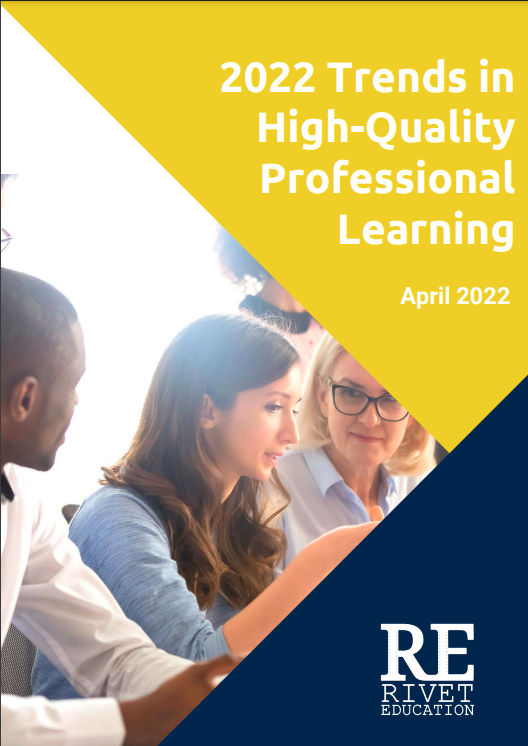 Curriculum Development Process: Phase 4
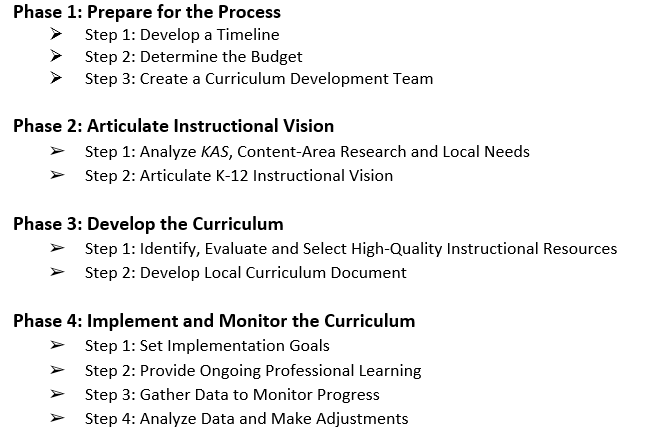 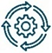 Stages of Curriculum Based Professional Learning
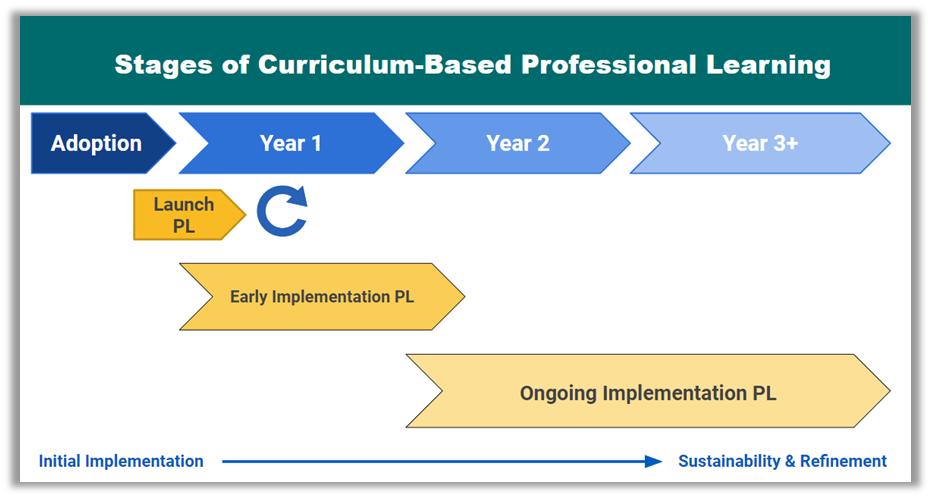 CBPL Guidance Document Structure
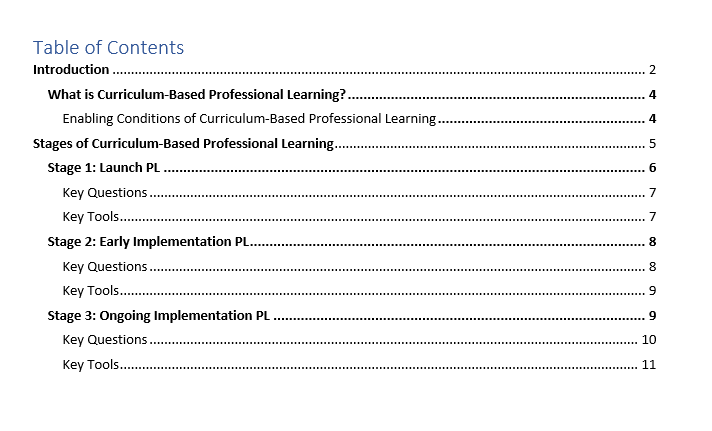 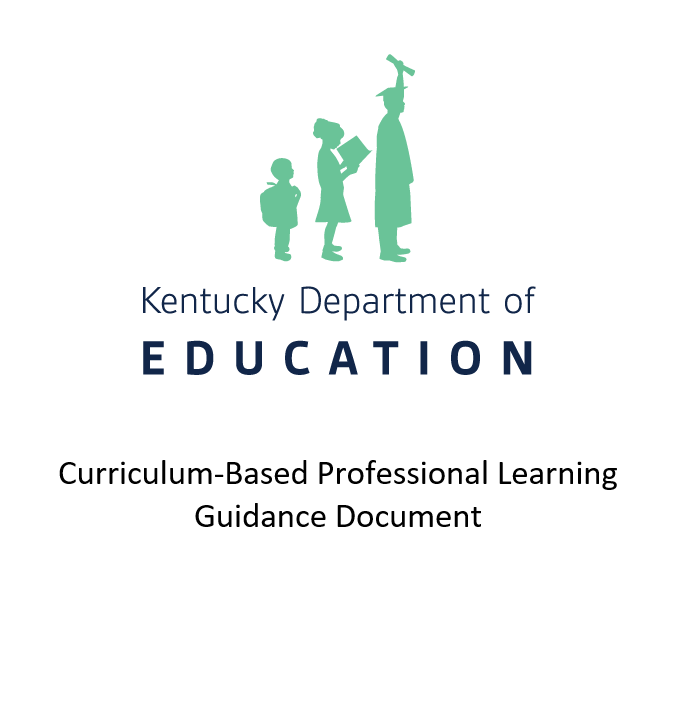 Curriculum-Based Professional Learning 2
As you read the “What is Curriculum-Based Professional Learning” and the “Enabling Conditions” sections (pgs. 4-6), notice: 

How “ready” your district may be for doing CBPL well.



4-5 min. for independent reading. Space provided on pg. 1 of your participant handout to capture your thinking.
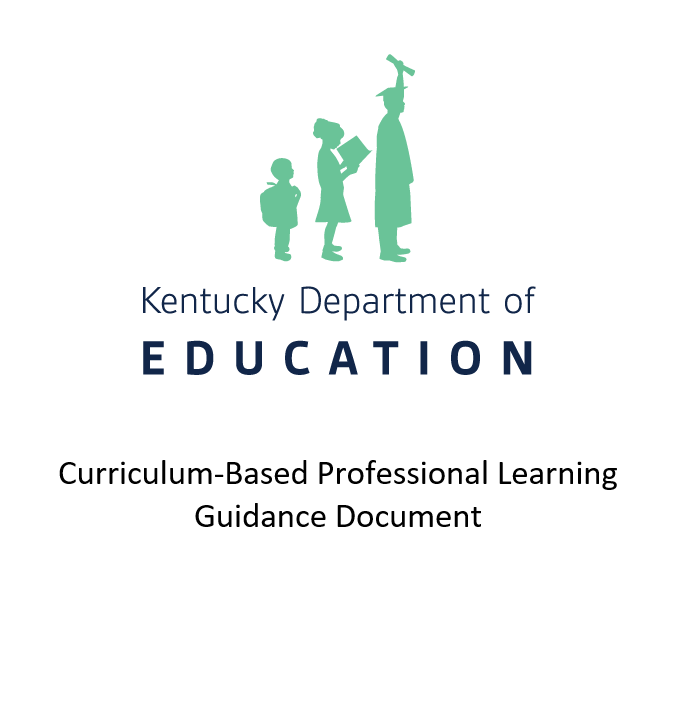 CBPL: Breakout Rooms
Team Discussion: From the CBPL Guidance document, 
How might you define together what CBPL is (and isn't)? 
How “ready” is your district currently for doing CBPL well?
What "assets" are currently in place?
What "barriers" are you finding? 


6 min.
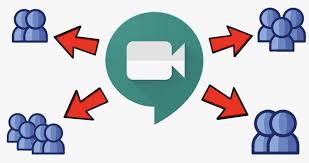 CBPL: Whole Group Share Out
Please post in the chat:

One "asset" and one "barrier" from your breakout room that seems worth lifting up to the group.
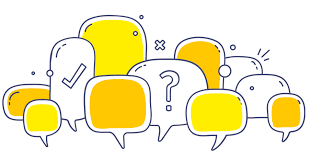 CBPL Guidance Document Structure 2
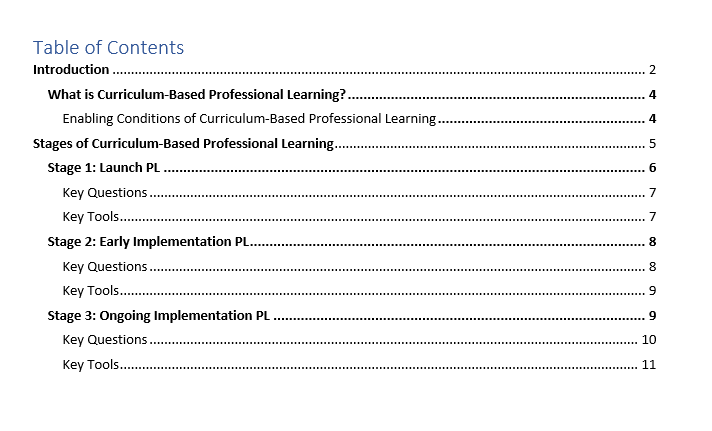 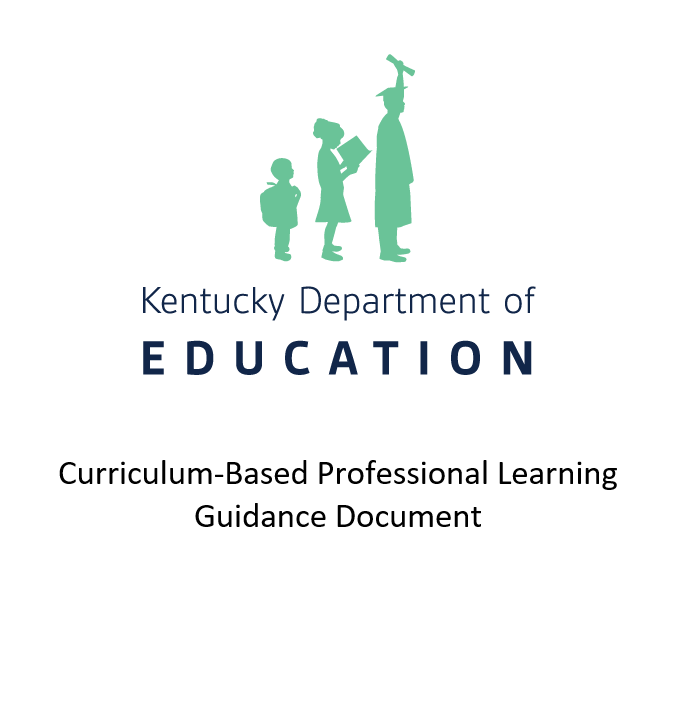 CBPL Guidance Document Structure 3
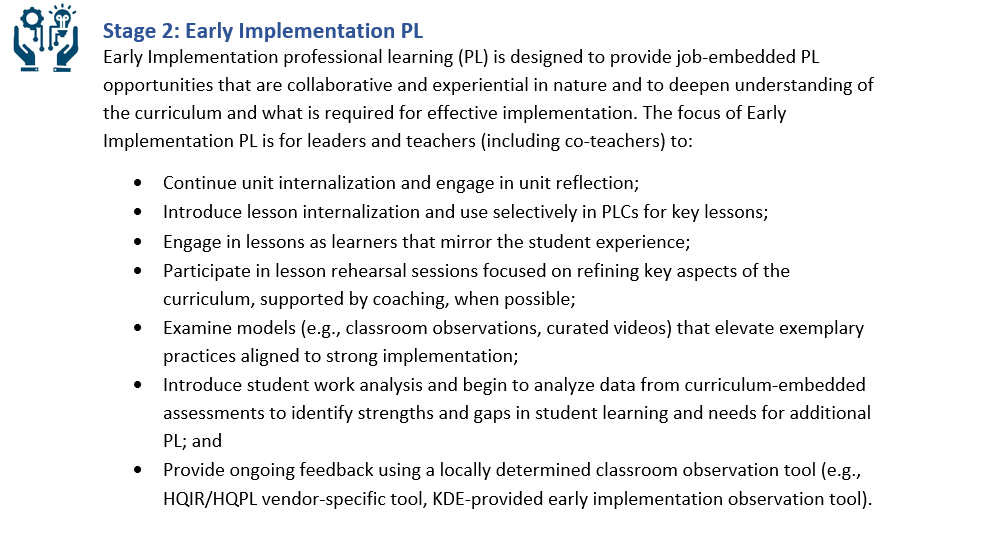 Each stage includes a list of the type of CBPL experiences necessary to reach the outcomes of that stage.
Stages of CBPL
Read through the PL experiences outlined for each of the three stages, note:

Which of these PL experiences may already be occurring in your district 
Which you may be ready to incorporate based on implementation stage and educator readiness.

 5 minutes.
Stages of CBPL: Whole Group
How might the PL experiences identified for each stage help meet the needs of teachers, those in their instructional practices and those that arise when implementing a new curriculum?
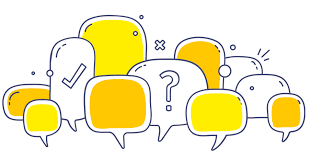 Creating System-Level Coherence in Professional Learning
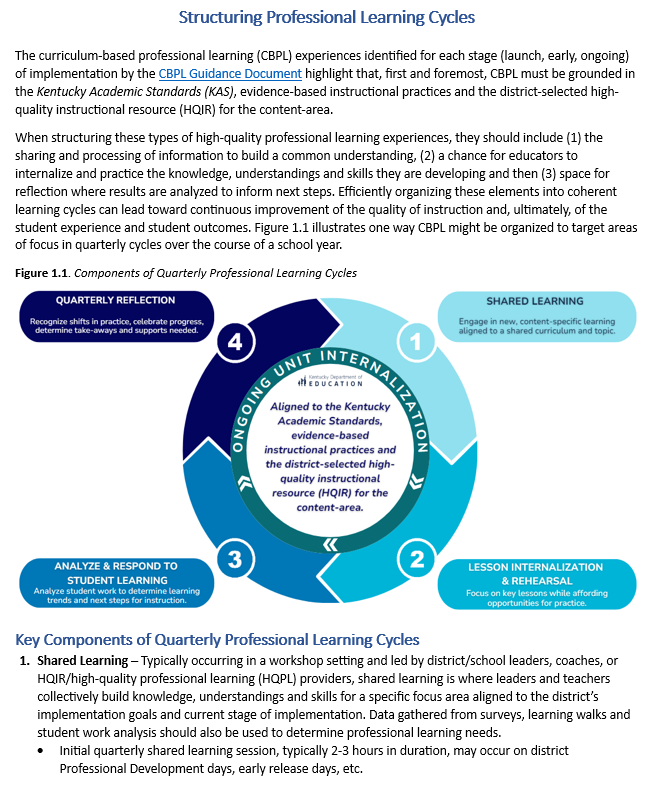 A Model for Structuring CBPL
Structuring PL Cycles
;
;
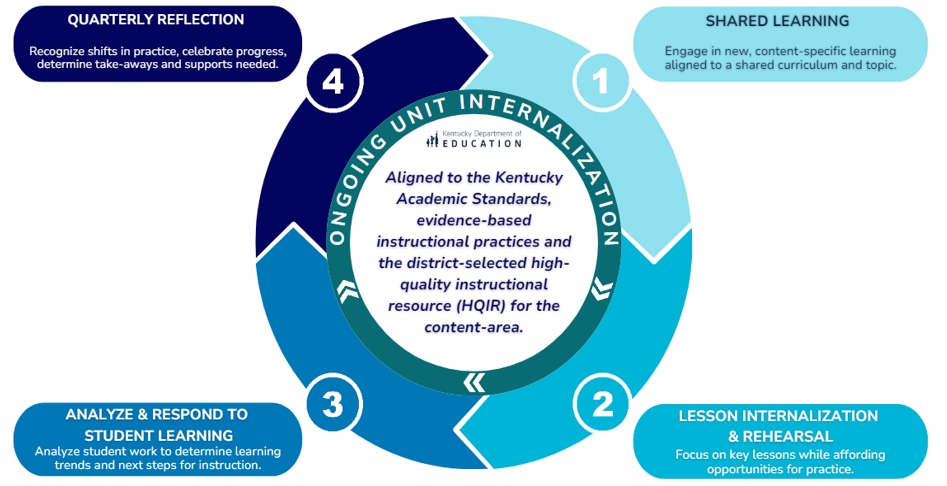 ;
Structuring PL Cycles - Early Implementation
Launch PL
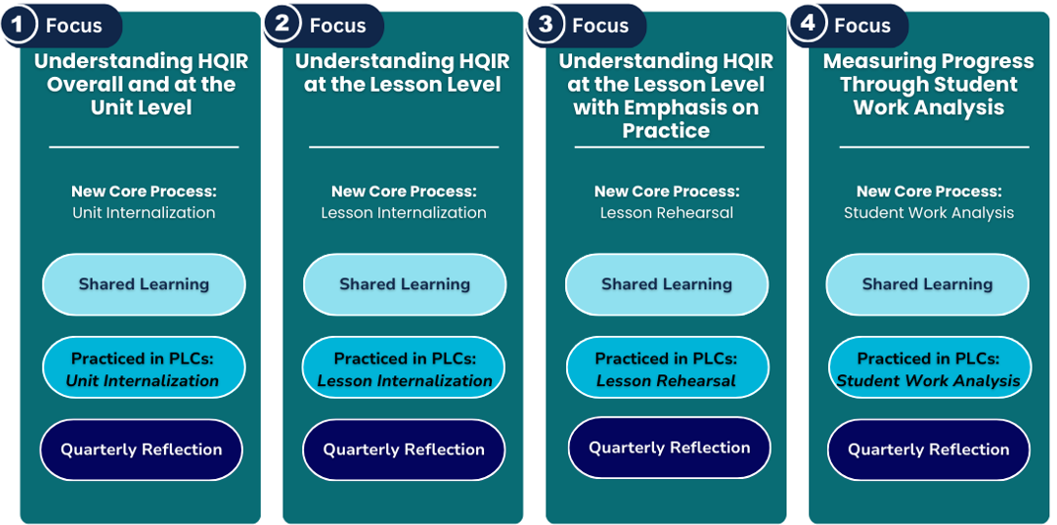 PL focuses on developing initial understanding of the resource and building capacity of CBPL core processes within PLCs.
Structuring PL Cycles - Ongoing
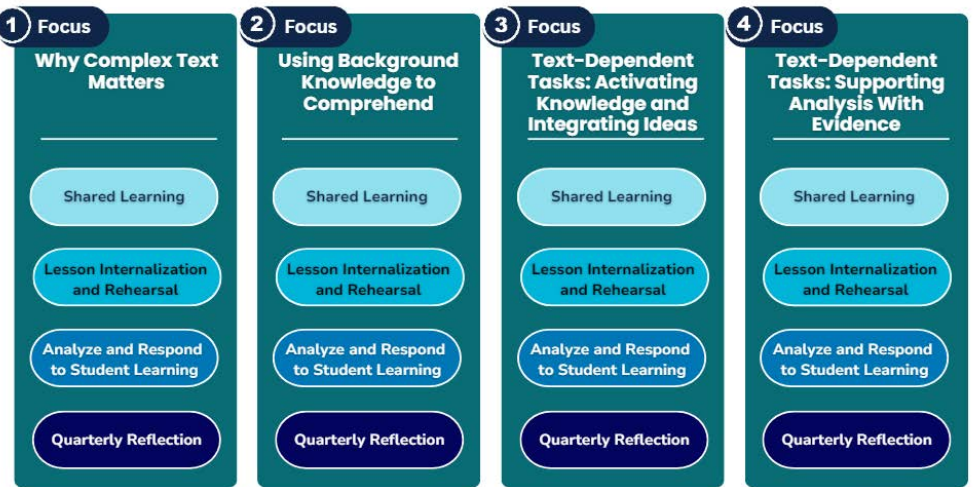 Coherence: 
PL focuses align to observation tool and learning walk look-fors.
CBPL: Breakout Rooms 2
Having explored what CBPL is, its enabling conditions and the experiences it provides, and now what it could look like structurally at the district level, what big ideas and big questions are coming up for you? 

8 minutes
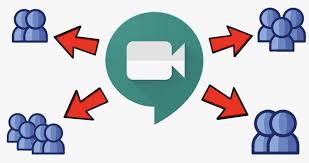 Structuring CBPL: Whole Group
What big ideas and big questions from your breakout room conversations may be important to lift up here?
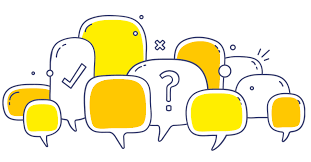 Moving Forward
Recommendation: Based on your district’s stage of HQIR implementation, use the CBPL Guidance Document, the associated questions and tools to assess educator needs and identify next steps.
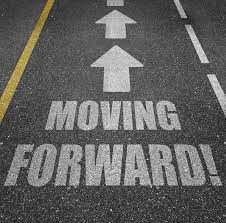 Questions
Key Resources:
Curriculum Implementation Framework 
Curriculum-Based Professional Learning Guidance Document
Structuring Professional Learning Cycles
Fox DeMoisey
fox.demoisey@education.ky.gov 

Misty Higgins
misty.higgins@education.ky.gov
Statewide Implementation February 2025 UpdatesKentucky Numeracy Counts Act
Dr. Jennifer Fraley
 Director of Mathematics Education
Office of Teaching and Learning
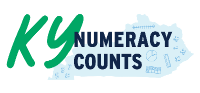 Status of K-12 Action Items
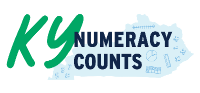 Status of Cross-Agency Action Items
EPSB work group recommended the change from Praxis 5000 to Praxis 7000 and this recommendation was approved at December 2024 EPSB Board Meeting.

EPSB work group recommended pilot of 4 math-specific observation rubrics in spring 2025 with recommendations coming after pilot.
Kentucky Mathematics Innovation Tool (KMIT)
Kentucky Instructional Practice Guide (IPG)
TNTP Math Observation Protocol
MCOP2-Mathematics Classroom Observation Protocol for Practices
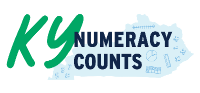 Key Resources
House Bill 162

House Bill 162 (2024) Kentucky Numeracy Counts Act Implementation Timeline 

KY Numeracy Counts Webpage
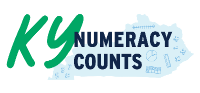 Questions and Conversations
Jennifer Fraley, Ed.D.
jennifer.fraley@education.ky.gov
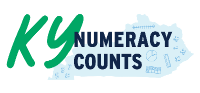 BREAKOUT ROOM #1
BREAKOUT ROOM #2
HQIR Dashboard
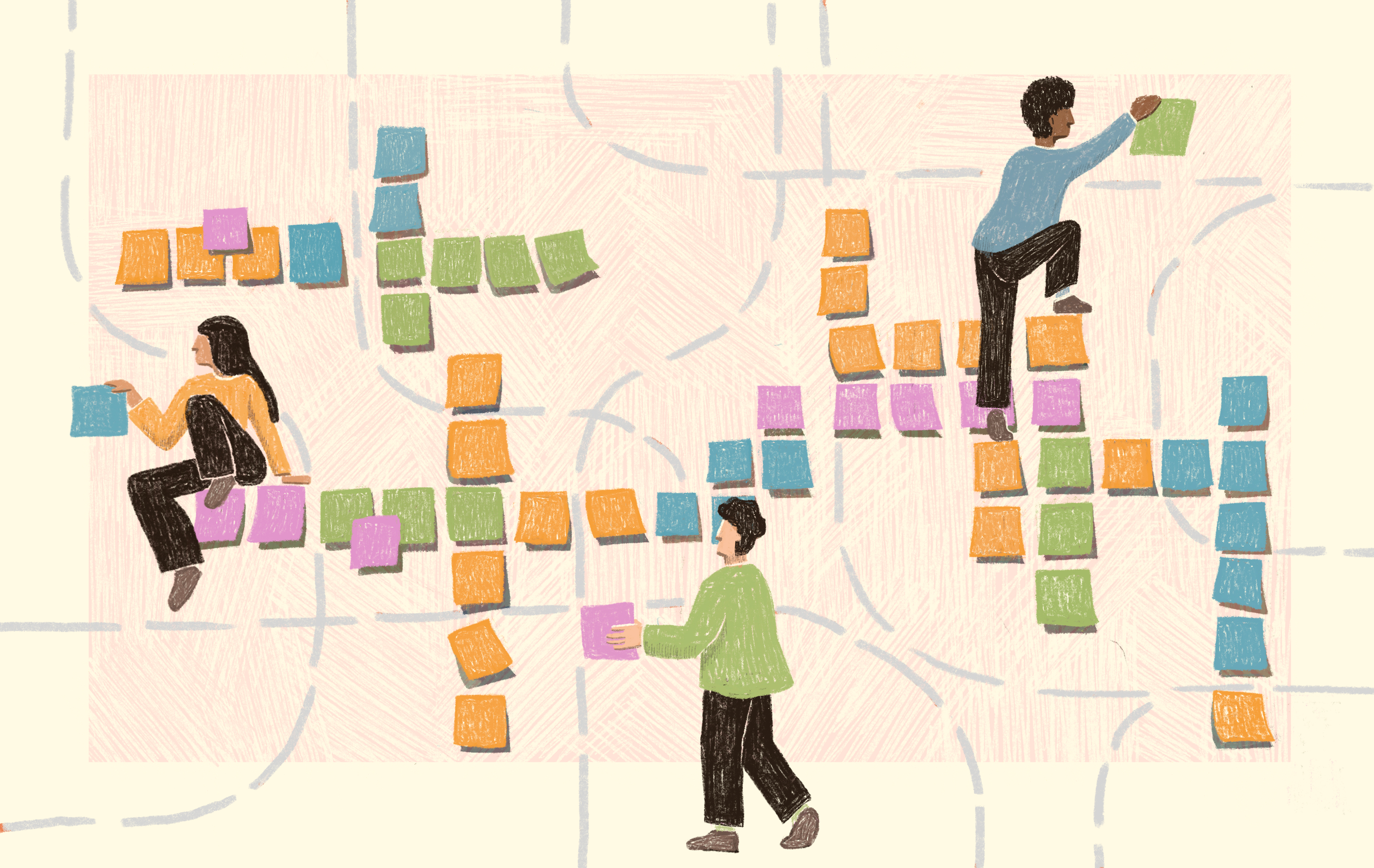 Update: The HQIR Dashboard should now be updated with the 2024-2025 data!
March Leadership Meeting 2025
Academic Standards Review Process Update 
Kentucky Academic Standards (KAS) for Reading and Writing, Social Studies and Mathematics
New KAS for Visual and Performing Arts Resources
TNTP Opportunity Makers Report (2024)
KDE Resources to Support MTSS and Trajectory-Changing Practices
Intellectual Preparation Guidance Documents
Instructional Practice Guides
Integrating Deeper Learning and HQIR to Strengthen Tier 1 Instruction Modules
Meeting Logistics
Intended audience: Superintendents, Chief Academic Officers, District Curriculum and Instruction Leads, District MTSS Coordinators and School Administrators
Held in-person in partnership with the regional cooperatives (most sessions will accommodate 50-100 attendees)
Sessions from 9 a.m. - 3 p.m. local time
2025 March Leadership Dates
Click dates to access registration information.
Contact Information
Feedback Survey & EILA Credit
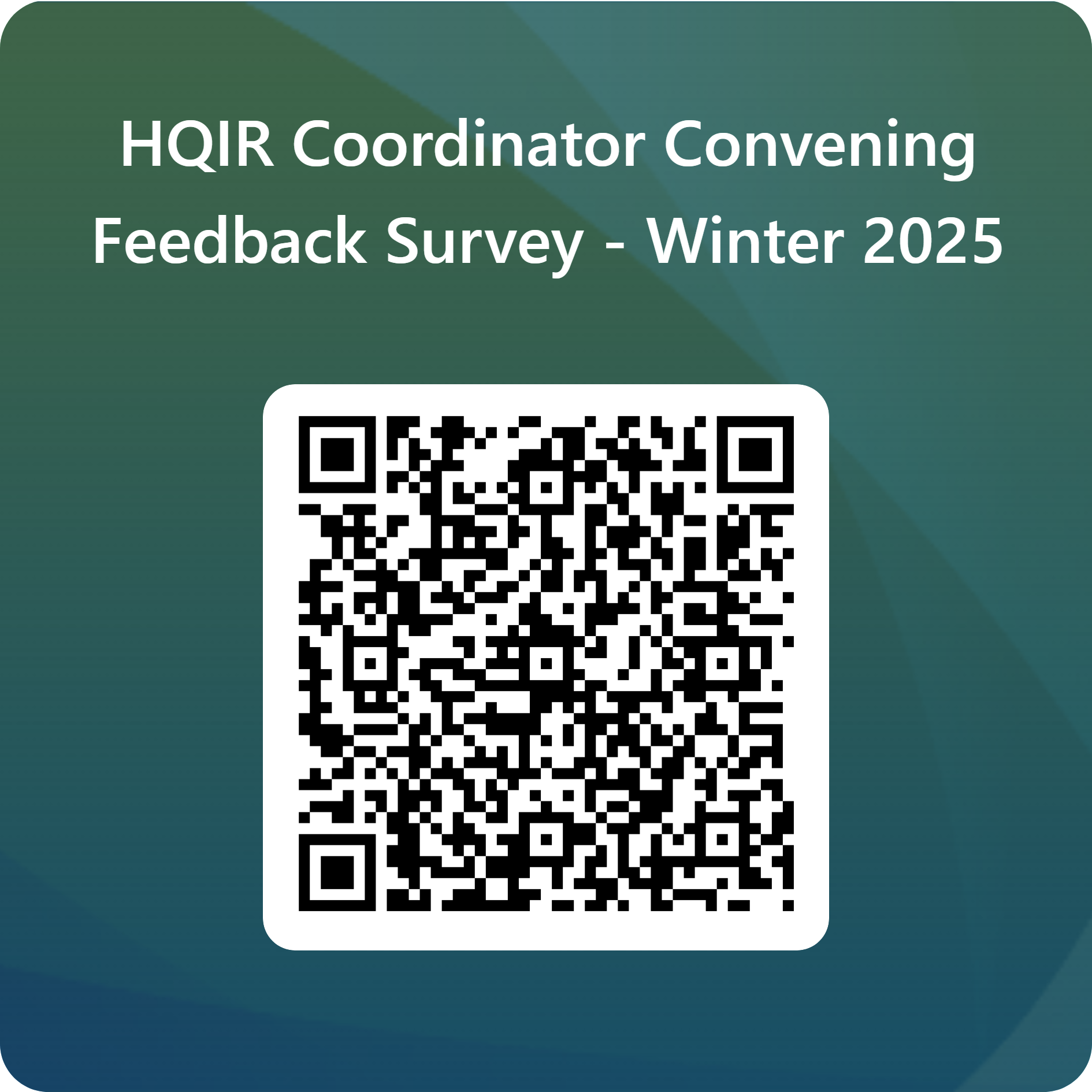